The IB Middle Years ProgramME (MYP)
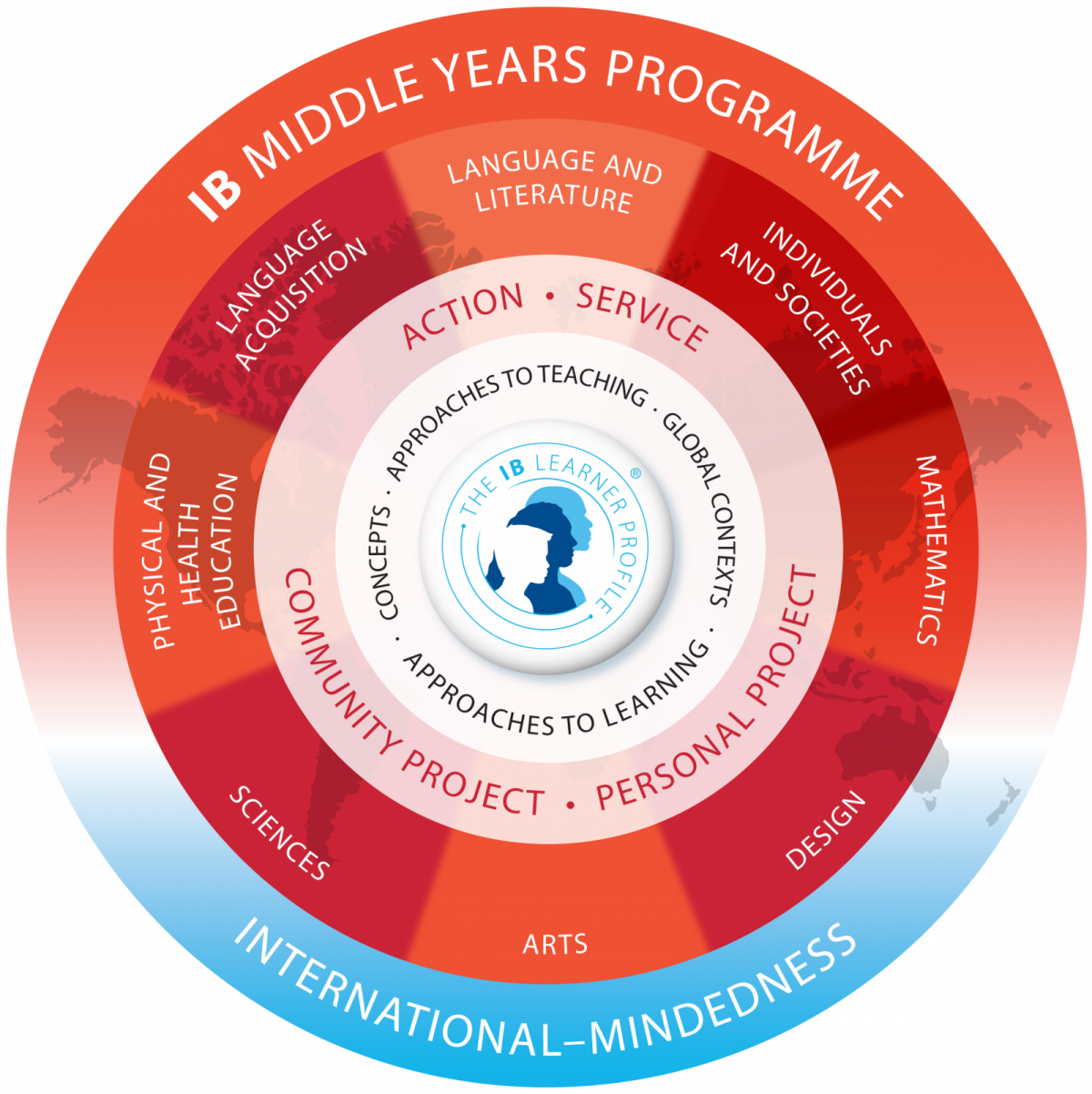 An Introduction
The Middle years programME
5-year program (MYP1-5, corresponding with our Y7-11)
8 subject areas, all equally important
NOT a prescribed curriculum (no specific books, topics, units, etc.)
Curriculum framework - Provides schools with concepts/contexts around which they can build curriculum
Encourages critical thinking, inquiry, flexibility, international-mindedness
MYP 5 students complete a Personal Project, showcasing their growth and independence as learners
[Speaker Notes: (For specific subject areas, see the diagram on the cover slide.)  The IB sees all subjects as important and necessary in creating a well-rounded student.  Therefore, PHE, Design, and the Arts are on equal footing with math, science, etc.This program is not meant to be about memorization, rote learning, etc., but rather about giving students the tools to think for themselves.]
Approaches to learning(Learning how to Learn)
A set of universal skills useful in every subject, and both in and out of school:
Communication
Social (collaboration)
Self-management (organization, affective skills, reflection)
Research (information and media literacy)
Thinking (critical and creative thinking, transfer skills)
[Speaker Notes: EISB has its own set of skills; we are working on meshing them with the MYP system.]
IB students strive to be:
Inquirers
Knowledgeable
Thinkers
Communicators
Principled
Open-minded
Caring
Risk-takers
Balanced
Reflective
IB learner profile(Developing the Whole Student)
Students are asked to reflect on their growth in these attributes throughout their MYP experience.
Service And action(An MYP Requirement)
SERVICE
Doing something for the common good
Doing something for the community
Building links with people or groups
ACTION
Learning by doing
Developing responsibility and sense of self
Undertaking new challenges
[Speaker Notes: Examples:
Service: teaching someone a new language, helping with school eventsAction: learning a new language or other skill outside of school, educating yourself about global issues and what you can do about them]
Personal project
Independent project in MYP5/Y11
Create a product or outcome based on personal interest and research
Create criteria to measure success of the product
Write report describing process of creation, including planning, applying the skills they’ve learned, and reflection.
Discuss ATLs and what they learned from the experience
Each subject has four unique criteria
Students are graded based only on these criteria (no points for HW, behavior, etc.)
Formative and summative assessmentsFormative: practice, training for the summativeSummative: assessment that will be part of the grade
Final (end-of-year) grade is based on the “trend” of the year; meant to show growth
Grading in the MYP
[Speaker Notes: To clarify: the grades are a process, so a first semester grade is not a finished product; there is still more to learn. Any grades before the end of the year are just “snapshots” of where the student is. Grades are not percentages, averages, etc.]
EXAMPLE: Language Acquisition
Criteria: Listening, Reading, Speaking, Writing
Teachers rewrite criteria to be “task-specific” and/or “kid-friendly”
Marks awarded based on best match to descriptors
Final Criterion Grade
Teachers look at all summative grades.
EXAMPLE: 
Criterion A Grades: 
5, 6, 7 = 7
7, 6, 5 = 5 (but hopefully, grades don’t go down!)
In cases where a student’s grades don’t follow a simple path, teachers use their best judgement based on both F and S assessments, plus their own observations.
[Speaker Notes: Grading like this emphasizes growth and shows how a student has developed through the course.]
Final Report Card Grades
Add up points for all 4 criteria (highest score 32)
Find total in grade boundaries
Only report card grades of 1 or 2 considered failing
Only final (end-of-year) grade counts 
(NOTE: Excellent, very good, etc. are NOT official IB language.)
GRADE BOUNDARIES
7	28-32	excellent
6	24-27	very good
5	19-23	good
4	15-18	satisfactory
3	10-14	acceptable
2	6-9	limited (failing)
1	1-5	very limited (failing)
[Speaker Notes: In answer to a parent question: when students leave EISB, it usually isn’t necessary to “translate” grades for the new school.  Many schools/countries have their own systems, so schools are aware of the differences.  Often students will be tested at the new school, and if needed they will contact us for more information.  The IB is recognized internationally, so most other schools have at least some knowledge of our program.]